Οι βαθμοί των επιθέτων
Όνομα Εκπαιδευτικού 
Σχολείο
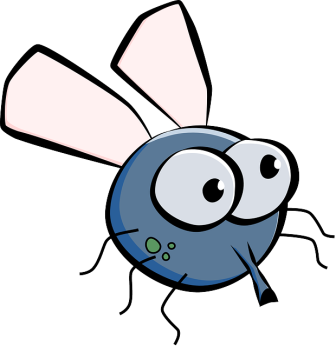 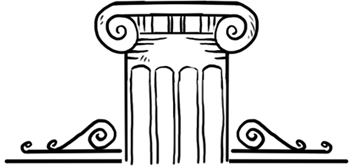 Γραμματική της Ελληνικής Γλώσσας
Εικόνες: https://pixabay.com
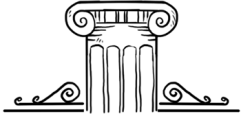 Οι βαθμοί των επιθέτων
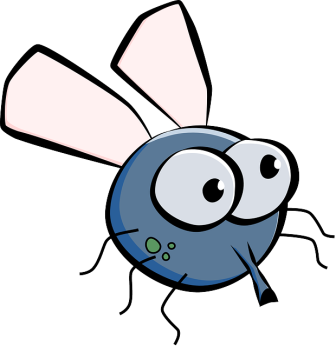 Συχνά, χρησιμοποιούμε τα επίθετα για να συγκρίνουμε ουσιαστικά.
Τα επίθετα έχουν 3 βαθμούς: 
Θετικός βαθμός

Συγκριτικός βαθμός

Υπερθετικός βαθμός		
	(Σχετικός και/ή Απόλυτος)
 ο  συγκριτικός και ο υπερθετικός βαθμός λέγονται και παραθετικά του επιθέτου.
Εικόνες: https://pixabay.com
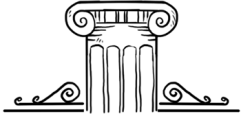 Οι βαθμοί των επιθέτων (1)
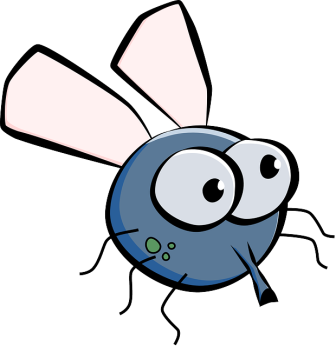 Θετικός βαθμός: τα επίθετα φανερώνουν ένα γνώρισμα του ουσιαστικού.  


Συγκριτικός βαθμός: τα επίθετα φανερώνουν ότι ένα ουσιαστικό έχει ένα γνώρισμα σε μεγαλύτερο βαθμό από ένα άλλο.
Π.χ. Το κυπαρίσσι είναι ψηλό.
Π.χ. Το κυπαρίσσι είναι ψηλότερο από την πορτοκαλιά.
Εικόνες: https://pixabay.com
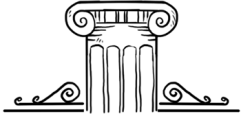 Οι βαθμοί των επιθέτων (2)
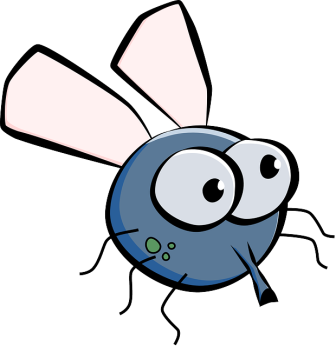 Υπερθετικός βαθμός: 
		α) Σχετικός Υπερθετικός βαθμός: τα επίθετα φανερώνουν ότι ένα ουσιαστικό έχει ένα γνώρισμα σε μεγαλύτερο βαθμό από όλα τα άλλα όμοιά του. 

		
		β) Απόλυτος Υπερθετικός βαθμός: τα επίθετα φανερώνουν ότι ένα ουσιαστικό έχει ένα γνώρισμα σε πολύ μεγάλο βαθμό, χωρίς  να γίνεται σύγκριση με άλλα.
Π.χ. Το κυπαρίσσι είναι το ψηλότερο δέντρο του κήπου.
Π.χ. Το κυπαρίσσι είναι ψηλότατο δέντρο.
Εικόνες: https://pixabay.com
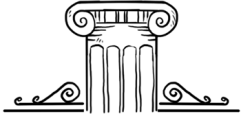 Ο σχηματισμών των 3 βαθμών (1)
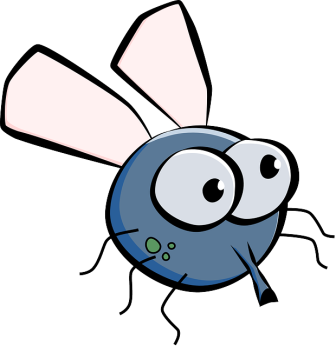 Οι βαθμοί των επιθέτων σχηματίζονται:
Είτε μονολεκτικά (με μια λέξη)
Είτε περιφραστικά (με περισσότερες από μία λέξεις) 

Συγκριτικός βαθμός:
ΜΟΝΟΛΕΤΙΚΑ: θετικός βαθμός ουδετέρου +  -τερος  
π.χ. (το) ψηλό-τερος = ψηλότερος 
ΠΕΡΙΦΡΑΣΤΙΚΑ: πιο + θετικός βαθμός 
π.χ.  πιο ψηλός
Εικόνες: https://pixabay.com
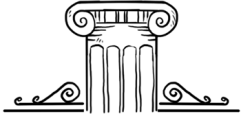 Ο σχηματισμών των 3 βαθμών (2)
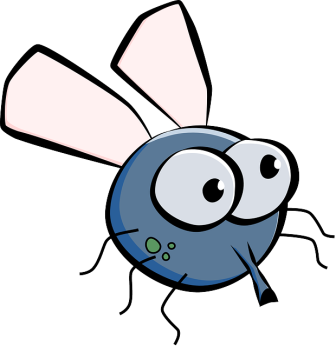 Σχετικός Υπερθετικός βαθμός:
ΜΟΝΟΛΕΤΙΚΑ: άρθρο+ συγκριτικός βαθμός επιθέτου (μονολεκτικά) 
π.χ. ο ψηλότερος 
ΠΕΡΙΦΡΑΣΤΙΚΑ: άρθρο+ συγκριτικός βαθμός επιθέτου (περιφραστικά) 
π.χ. ο πιο ψηλός

Απόλυτος Υπερθετικός βαθμός:
ΜΟΝΟΛΕΚΤΙΚΑ: θετικός βαθμός ουδετέρου +  -τατος  
π.χ. (το) ψηλό-τατος = ψηλότατος
ΠΕΡΙΦΡΑΣΤΙΚΑ: (πάρα) πολύ+ θετικός βαθμός 
π.χ. (πάρα) πολύ ψηλός

Τα παραθετικά των επιθέτων σε -ύς, -ιά,- ύ σχηματίζονται με την κατάληξη -τερος, -ύτατος. Π.χ. πλατύς, πλατύτερος, πλατύτατος.
Εικόνες: https://pixabay.com
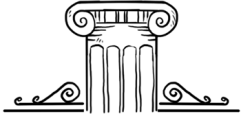 Ο σχηματισμών των 3 βαθμών (3)
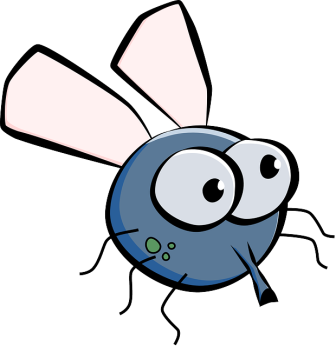 Συνοπτικά, ας δούμε τον πίνακα.
ΠΡΟΣΟΧΗ! Δεν έχουν συγκριτικό και υπερθετικό βαθμό τα επίθετα που σημαίνουν:
ύλη: χρυσός, πλαστικός, γυάλινος κτλ.
καταγωγή ή συγγένεια: αδερφικός, κρητικός κτλ.
τόπο ή χρόνο: γήινος, θαλασσινός, αυριανός κτλ.
κατάσταση που δεν αλλάζει: ολόκληρος, μισός, ζωντανός, άδειος κτλ.
Εικόνες: https://pixabay.com
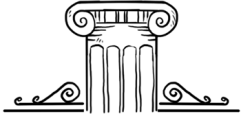 Τα ανώμαλα παραθετικά
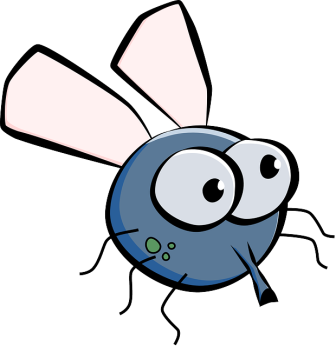 Κάποια επίθετα σχηματίζουν τα μονολεκτικά παραθετικά τους με διαφορετικό τρόπο.
Ορισμένα από αυτά είναι τα παρακάτω:
Εικόνες: https://pixabay.com
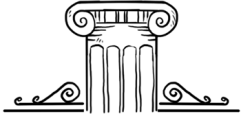 Για να δούμε τι μάθαμε…
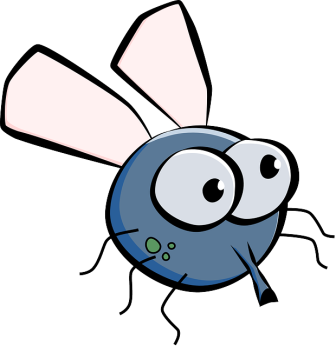 Να συμπληρώσετε τα παρακάτω κενά με τον κατάλληλο μονολεκτικό τύπο του συγκριτικού ή του υπερθετικού βαθμού των επιθέτων που βρίσκονται στις παρενθέσεις:

α) Ο Δημήτρης έφαγε ________________ (λίγος)  φρυγανιές γιατί πονούσε η κοιλιά του.
β) Αυτές είναι ________________ (καλός) διακοπές της ζωής μου. 
γ) Διάβασα ________________ (πολύ) ώρες απ’ όσο υπολόγιζα.
δ) Η ________________ (μεγάλος) κόρη της είναι ________________ (κακός) μαθήτρια από την μικρή.
ε) Η τούρτα των γενεθλίων μου ήταν ________________ (νόστιμος). 
στ) Ο Γιάννης είναι ________________  (έξυπνος) από τον Αλμπέρτο.
ζ) Στον Ειρηνικό ωκεανό βρίσκεται ________________ (βαθύς) σημείο των ωκεανών της γης.
λιγότερες
οι καλύτερες
περισσότερες
μεγαλύτερη
χειρότερη
νοστιμότατη
εξυπνότερος
το βαθύτερο
Εικόνες: https://pixabay.com
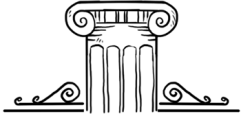 Για να δούμε τι μάθαμε…
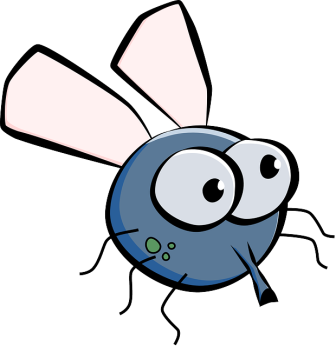 Να επιλέξετε τα επίθετα που δε σχηματίζουν συγκριτικό και υπερθετικό βαθμό (παραθετικά):

Εύκολος, αδύνατος, χάρτινος, μεταλλικός, αλμυρός, αθάνατος,
κοντός, ακριβός, χτεσινός, δυσάρεστος, μακεδονικός, λινός.

Να βρείτε τους τύπους των επιθέτων που ζητούνται:

Παχύς (συγκριτικός βαθμός, μονολεκτικός τύπος) _____________
Καθαρό (σχετικός υπερθετικός βαθμός, περιφραστικός τύπος) ___________
Κομψή (απόλυτος υπερθετικός βαθμός, μονολεκτικός τύπος) ____________
παχύτερος
το πιο καθαρό
κομψότατη
Εικόνες: https://pixabay.com